高齢女性におけるPTP包装からの軟カプセル剤の押出し評価
四国調剤グループ：植田愛友　岡添明日香
田中繁樹　浜田嘉則
徳島文理大学薬学部：高田暁　京谷庄二郎
目　　的
高齢化社会を迎えて脂質異常症といった内臓脂肪症候群、骨粗鬆症等が増加傾向にある。これら疾患の治療薬剤は、油性製剤が多く投与剤形として軟カプセルが用いられている。薬局に来局される高齢者より、PTP包装からの軟カプセルの取出しについて、取出しにくい、取出しても床に落とし探すのに苦労する等、取出しについての相談・苦情がある。そこで今回、軟カプセル剤のPTP包装からの押出しについて、押出し強度を機械的に測定すると共に、薬局における実患者での押出しを検討したので報告する。
方　　法
軟カプセル剤は大きさの違う医薬品および同一成分の先発品、後発品の軟カプセルを用いて行った。機械的押出し強度の測定は、荷重測定器：フォースゲージタイプMODEL-1308Uを用いて、①爪で押出し、②指で押出しを行うことを想定して行った。実患者は、四国調剤グループ内薬局に来局された70歳以上の女性とした。PTP包装からの軟カプセルの押出し評価は、押出しのしやすさ、時間および実患者の握力等を調べて行った。取り出し強度は、荷重測定器：フォースゲージタイプ（MODEL－1308U）を用いて行った。
取り出し強度の測定
試験方法
S0022 高齢者・障害者配慮設計指針-包装・容器-開封性試験方法に準拠
開封強度測定
アイコーエンジニアリング（株）　
荷重測定器：フォースゲージタイプ（MODEL-1308U）
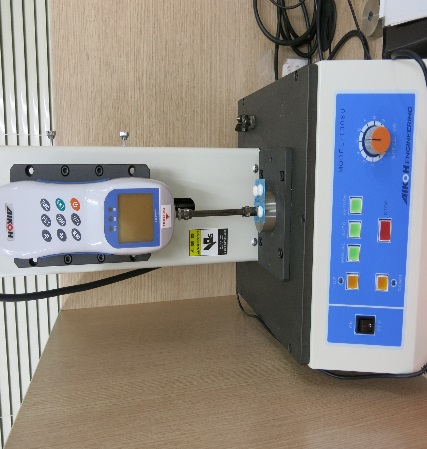 試　料
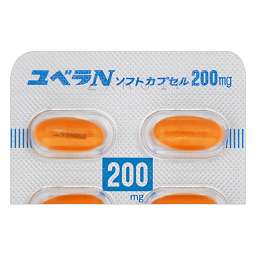 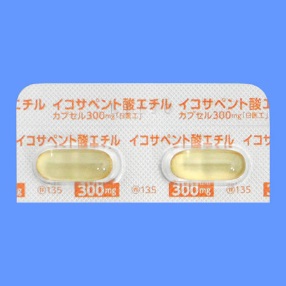 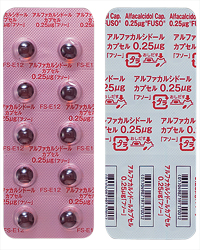 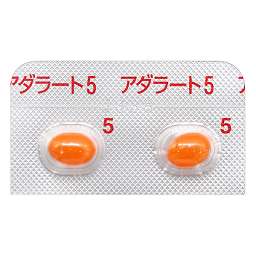 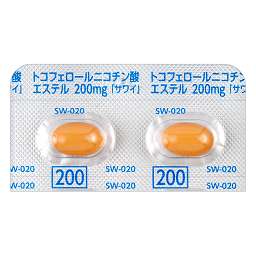 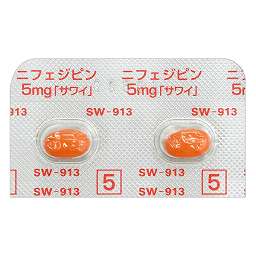 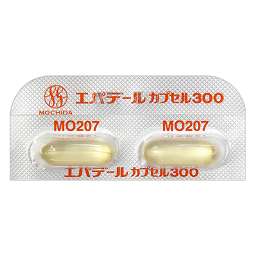 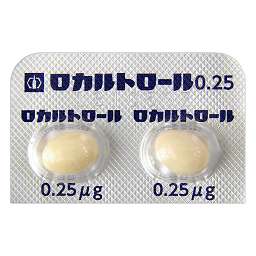 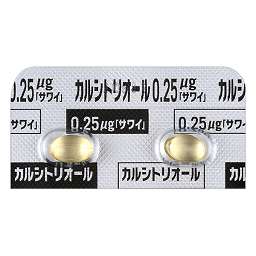 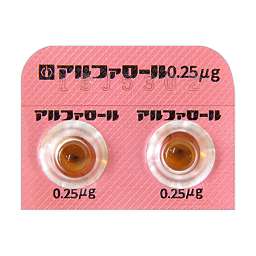 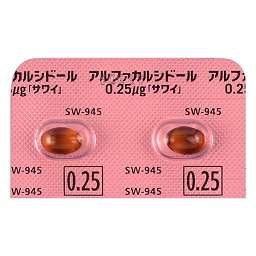 ＰＴＰ包装開封強度と時間（機械的測定）
時間（Ｓ）
実際の患者による測定
【方法】対象者は、四国調剤グループ内の
店舗に来局された７０歳以上の女性30名とした。対象者には、ＰＴＰ包装から薬剤を取り出してもらい、取り出しにかかる時間、握力を測定した。また、対象者からの意見、感想も聞き取った。
対象者の基礎資料
年    齢   ：７９．５　±　５．７ (才)
握力（右）：１７．１　±　３．６　（kg）
握力（左）：１５．８　±　３．４　（kg）
取り出し方法
指  先：　　６名
指  腹：　２４名
７５～７９歳女性：２２．２７(kg)
文部科学省が実施している体力・運動能力調査結果
（平成２５年度版）
対象者による取り出し時間の平均値
PTP包装の径とカプセル径との比
取り出し難度
１．機械的押出し強度は、軟カプセル剤の形状の違いによって差が認められた。特に形状が球状のものは、押出し強度は楕円形のものより小であった。
２．同一成分の先発品および後発品間に押出し強度に差が認められた。
３．実患者では、特にニフェジピン製剤、カルシトリオール製剤で押出しに苦労する患者が多かった。
４．実患者の握力と押出しについては、関係は認められなかった。
これらのことより、高齢者への薬剤交付時には、PTP包装径と錠剤径に差がある薬剤では、包装の押す位置を正確に指導するか、一包化調剤を検討する必要があると考える。
軟カプセル剤の押出しについては、径が小さいものについては、PTP包装からの押出しについて指導する必要があると考える。
まとめ・考察